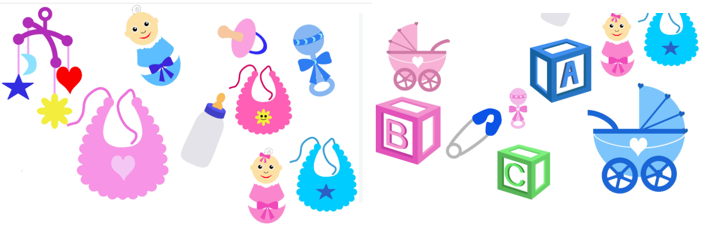 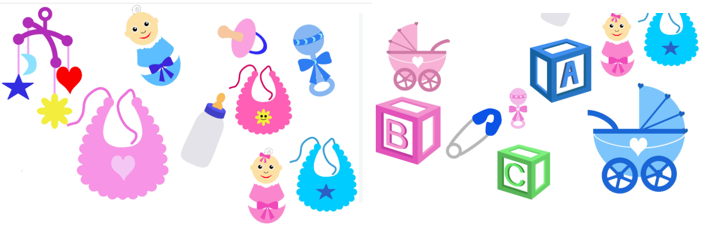 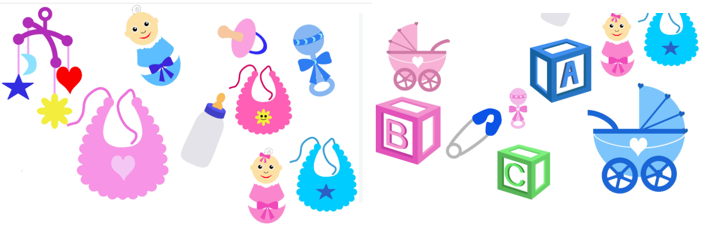 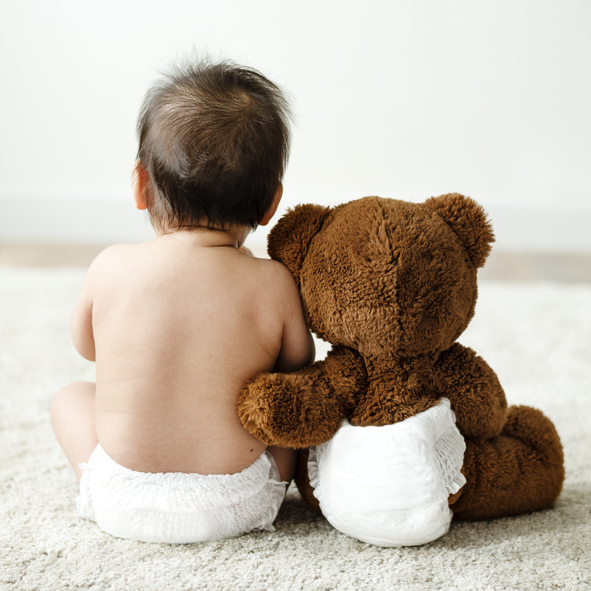 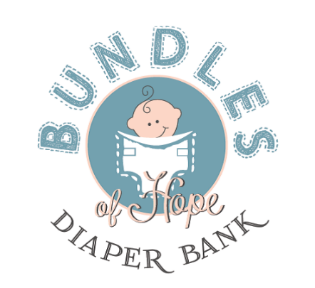 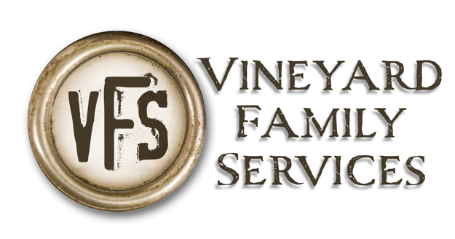 Vineyard Family Services es un sitio de distribución oficial de Bundles of Hope Diaper Bank.GRATIS PARA EL PÚBLICO para padres que necesitan pañales, toallitas y apoyo sanitario.Se puede solicitar cada 2 semanas.
Información que necesitamos para distribuir los productos es lo siguiente:
1. Nombre completo de mamá o papá
2. Fecha de nacimiento del bebé
3. Código postal donde reside
4. Tamaño de pañal necesario
 
Información de contacto: Stephanie Grissom, directora de participación comunitariastephiegrissom0@gmail.com  O 205-317-9897
información de recogida: Pelham Mall 2834-H Pelham Parkway (Highway 31) en Pelham